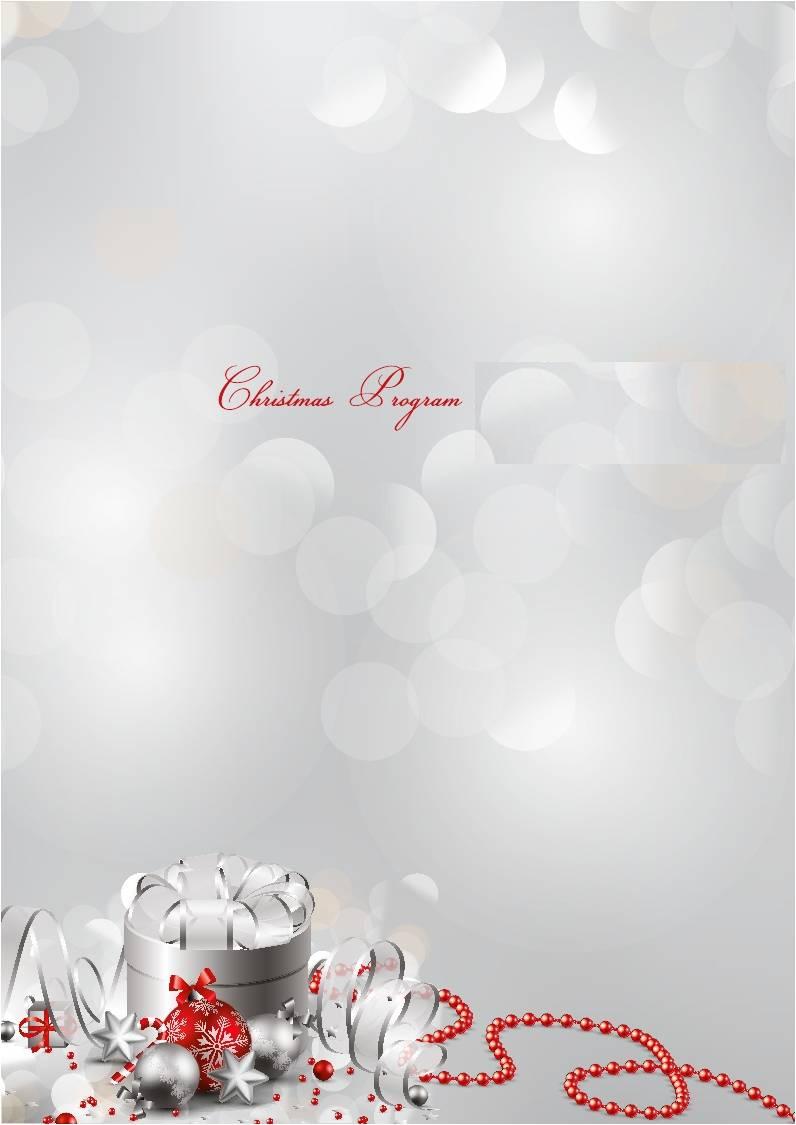 We invite you to celebrate 
Christmas with us.
   It’s a Christmas Time!
                                                                                     We are pleased to share with you this holiday!
                                                                          We wish that heaven send you good luck in all  your beginnings, enjoyable moments 
and great happiness!
We wish all the best, and even more!
 May all your dreams come true!
                                               All the staff of Festival wishes you "Merry Christmas”
We invite you to celebrate Christmas with us!
		                                                  
                                                                        on 06.01.2016
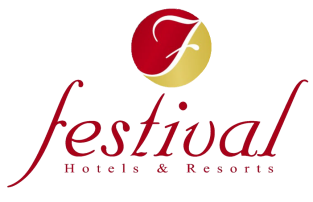 12:00  noon                                   Kids Party Beach area

               15:00hrs. - 16:30hrs.                  Magic show at Le Jardin pool amphitheater and snacks

               16:00hrs. -16:30hrs.                   Mini Disco at Le Jardin pool amphitheater

              18:0 hrs-20:00hrs.                       Welcome Reception Cocktail at Lobby Bar
 
              19:00hrs.                                       Christmas Dinner Buffet

               20:00 hrs. -23:30 hrs.                  Live Band  with Dancing music  at lobby Bar

               20:00 hrs. – 12:00 hrs.                Beat Club Disco is open with our animation team

            21:30 hrs. -22:15 hrs.                  Oriental Dance Show

            22:15 hrs-23:00 hrs.                    Dancing Music with our animation team
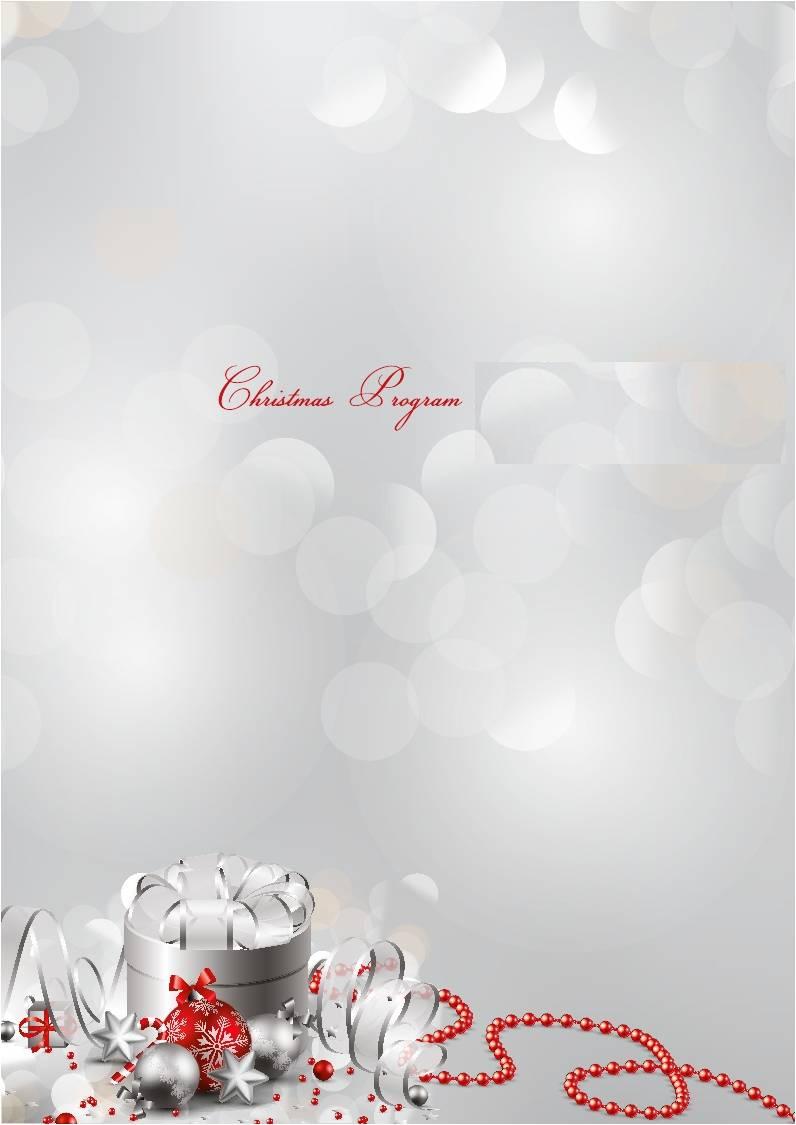 Приглашаем встретить
 Рождество
				                      Пришло светлое время Рождества!
                                                                                     Мы рады разделить с вами этот праздник!
                                                                                     Мы желаем, чтобы Небеса послали вам удачи
                                                                                                                                       во всех начинаниях,
                                                                                     Приятных моментов и великого счастья!
                                                                                     Мы желаем всего самого хорошего и 
                                                                                                                                                 даже больше!
                                                                                     Пусть сбудутся все ваши мечты!
                                               Весь персонал отеля Festival желает вам: «Счастливого Рождества»
Приглашаем вас встретить Рождество вместе с нами!
		                                                   on 06.01.2016
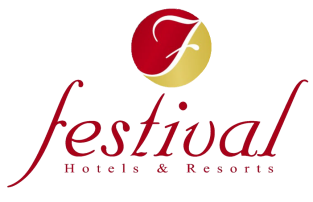 12:00                                              Детская вечеринка на пляже

               15:00  - 16:30                                Магическое шоу и закуски у бассейна  Festival Le Jardin 

               16:00  -16:30                                 Дискотека для детей в амфитеатре Festival Le Jardin

              18:00 -20:00                                   Приветственные коктейли ресепшена в Лобби Баре
 
              19:00                                               Рождественский стол у входа в главный ресторан

               20:00  -23:30                                 Живая музыка и танцы в Лобби Баре

               20:00 – 12:00                                Beat Club Дискотека для гостей с анимационной командой

            21:30 -22:15                                  Восточное танцевальное шоу

            22:15 -23:00                                 Танцы и танцевальная музыка с нашей анимационной командой